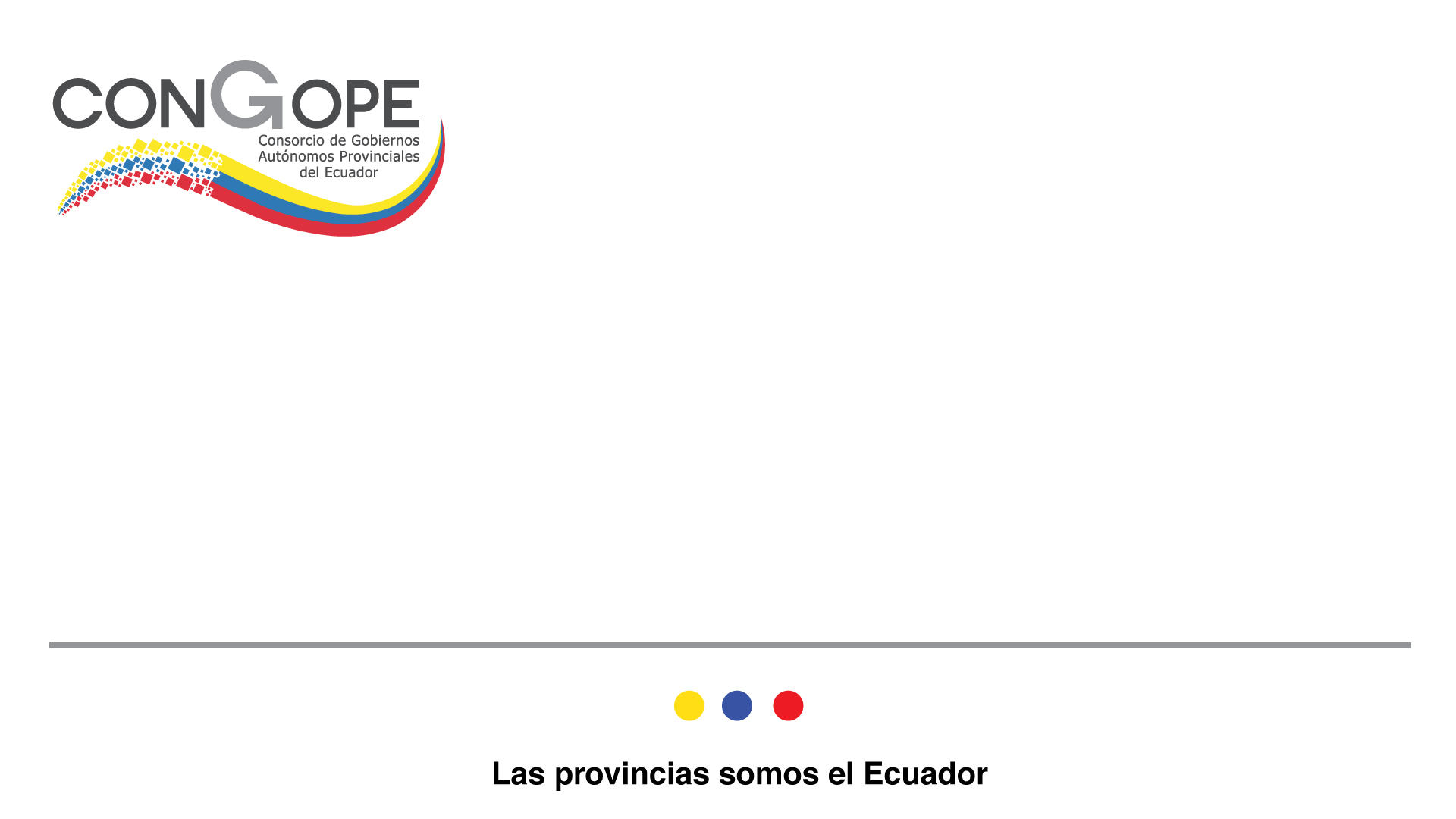 Comunicación Política
PROPUESTA DE REFORMAS A LA LEY ORGÁNICA DE RÉGIMEN TRIBUTARIO INTERNO
(LORTI)
Guayaquil, 7 – 04-2016
1
REFORMA A LA LORTI
2
PROPUESTA DE REFORMA
3
CUADRO COMPARTIVO DE LAS REFORMAS
4
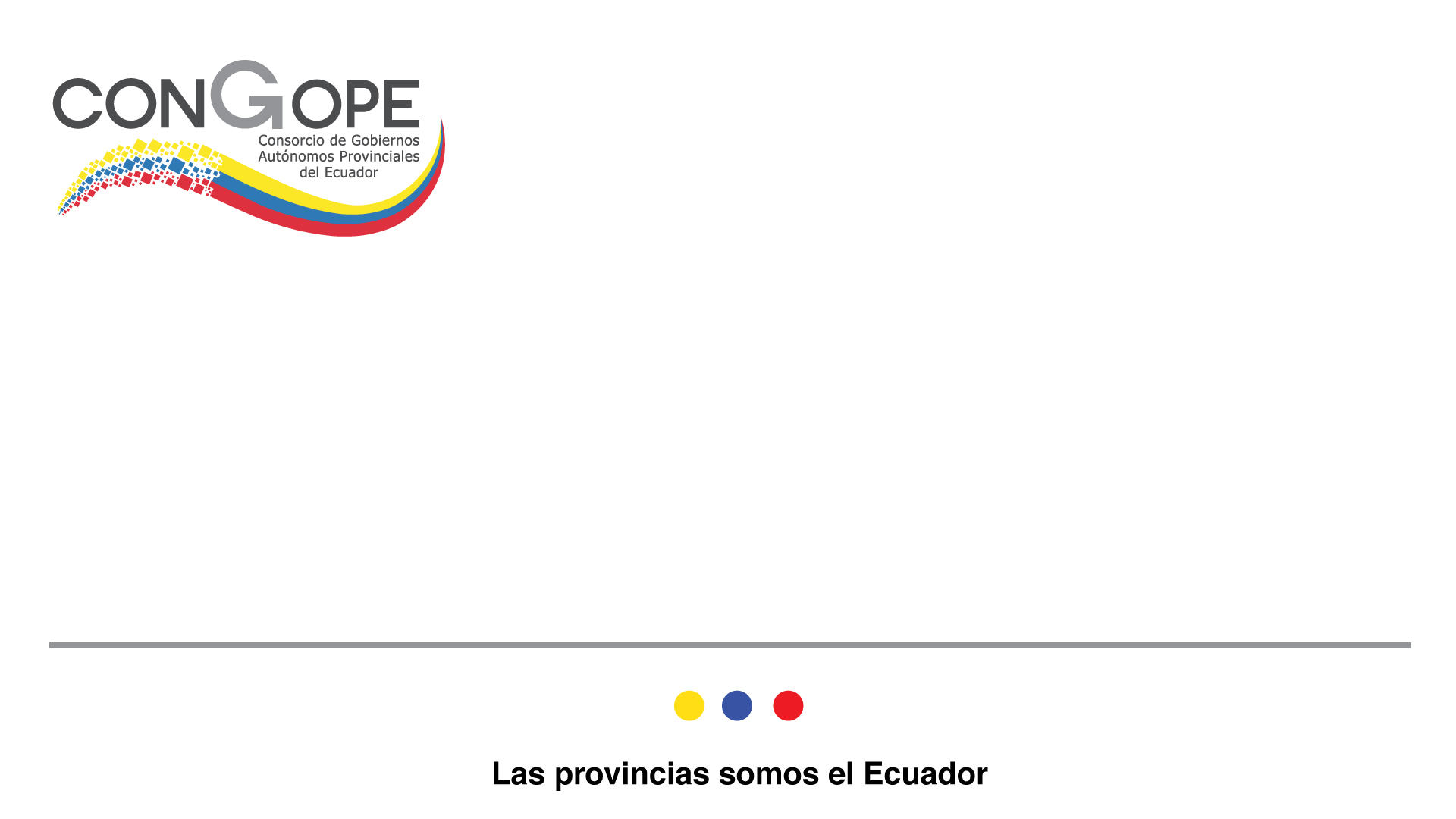 Comunicación Política
PROPUESTA DE REFORMA AL CÓDIGO ORGÁNICO DE PLANIFICACIÓN Y FINANZAS PÚBLICAS
(COPLAFIP)
Guayaquil, 7 – 04-2016
5
REFORMA AL COPLAFIP
6
PROPUESTA DE REFORMA
7
CUADRO COMPARTIVO DE LAS REFORMAS
8